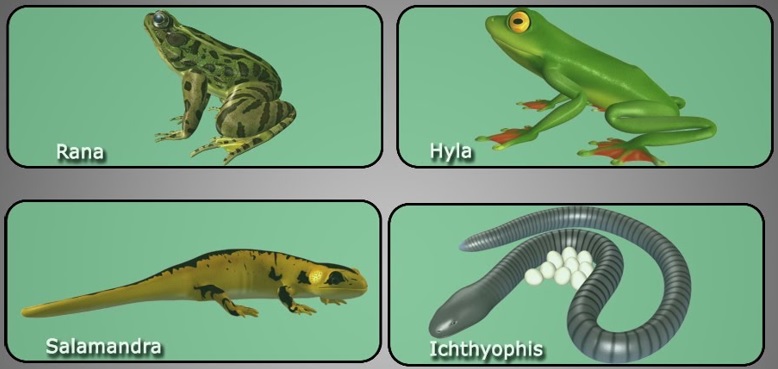 Gene Duplication and Read Mapping
Lecture – 7
Department of CSE, DIU
CONTENTS
Mutation
Gene Duplication 
Read Mapping
	- Keyword Tree
	- Suffix Tree
	- Suffix Array
	- Burrows Wheeler Transform
1. DNA Mutation
What and how mutation occurs, common forms
Mutation
DNA Mutation refers to sudden, random changes in DNA sequences which leads to different phenotypic expressions.
A T C C G AA T G C C G A
Insertion
Common Mutation Types
SubstitutionAATTCGCAAATGCGCA
DuplicationAATCGCAAATCATCGCA
InsertionAATCGCAAATTCGCA
DeletionAATTCGCAAATCGCA
InversionAATCGCA		AACGGCAAGCATCG		ACTATCG
2. Gene Duplication
Duplication of Genes, Homolog, Ortholog, Paralogs
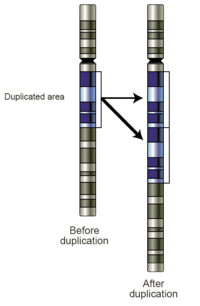 Gene Duplication
Gene duplication (or chromosomal duplication or gene amplification) is a major mechanism through which new genetic material is generated during molecular evolution. It can be defined as any duplication of a region of DNA that contains a gene.
Homolog, Ortholog, Paralog and Speciation
Homolog - A gene related to a second gene by descent from a common ancestral DNA sequence
Ortholog - Orthologs are genes in different species that evolved from a common ancestral gene by speciation*

Paralog - Paralogs are genes related by duplication within a genome

Speciation* - Speciation is the origin of a new species capable of making a living in a new way from the species from which it arose
3. Read Mapping
Short Read Mapping, Genome Indexing
Read Mapping
Mapping refers to the process of aligning short reads to and finding the starting position in a reference sequence (typically Genome).
Short read generally are reads with a length of 30-350 base pairs.
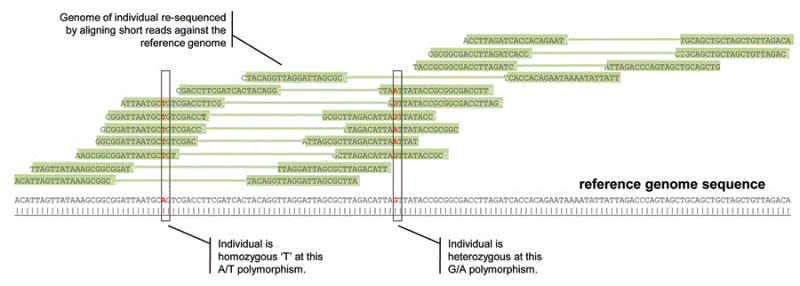 Genome Indexing (Keyword Tree)
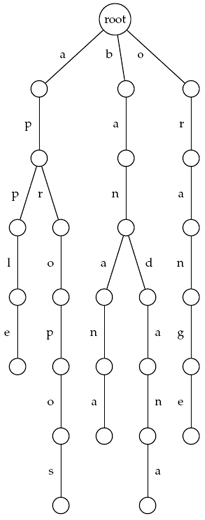 Stores a set of keywords in a rooted labeled tree.
Each edge is labeled with a letter from an alphabet.
Any two edges coming out of the same vertex have distinct labels.
Every keyword stored can be spelled on a path from root to some leaf.
Furthermore, every path from root to leaf gives a keyword.
Keywords
Apple
Apropos
Banana
Bandana
Orange
Genome Indexing (Suffix Tree)
Similar to Keyword Tree
Suffixes of the text are keywords
Edges that form paths are collapsed
Each edge is labeled with a substring of the text
All internal edges have at least two outgoing edges.
Leaves are labeled by the index of the pattern.

Suffix tree of  ATCATG
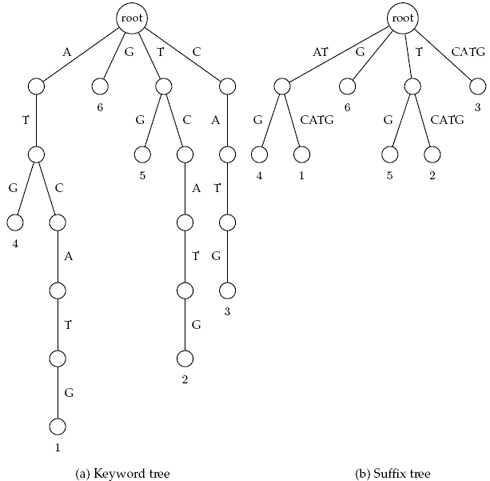 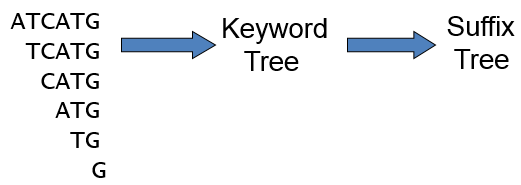 Genome Indexing (Suffix Array)
More space efficient than suffix tree
Suffix tree index for human genome is about 47 GB
Lexicographically sort all the suffixes
Store the starting indices of the suffixes along with the original string
Sort the suffixes 
lexicographically
Generate Suffix Array of ATCATG
Genome Indexing (Burrows Wheeler Transform)
Given Sequence – abaaba
Add $ as ending notation – abaaba$
By Shifting each alphabet to the right once, generate all the rotations
Lexicographically Sort all the rotations
The very last column will be denoted as BWT (T)
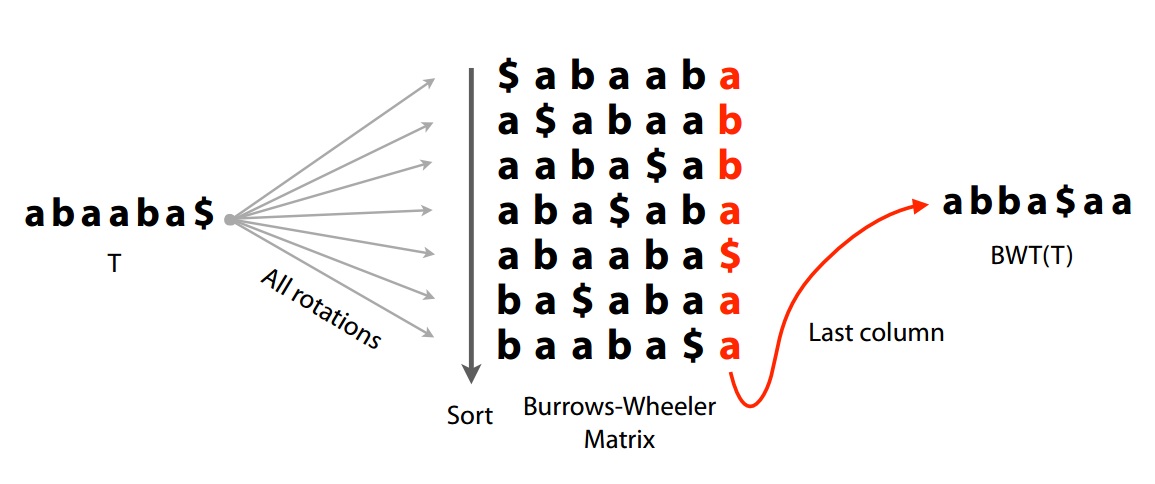 Genome Indexing (Burrows Wheeler Transform)
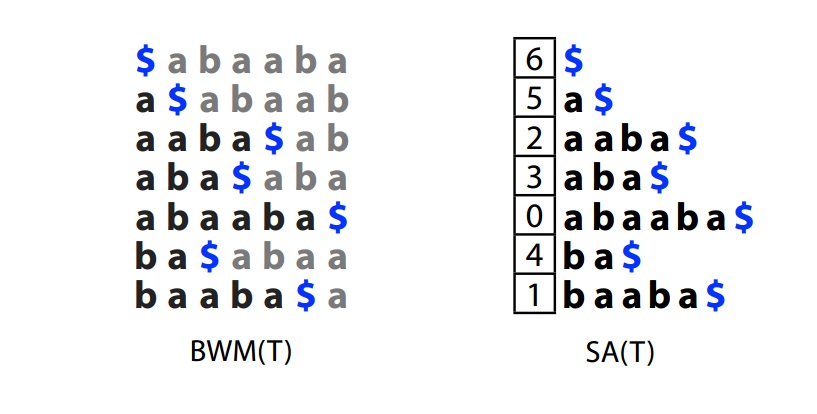 Given Sequence – abaaba
Add $ as ending notation – abaaba$
Lexicographically sorted all rotations will generate BWT Matrix which will be denoted as BWM (T)
Suffix Array generated from all the rotations will be called SA (T)

BWM can be derived from any given BWT (T)
Genome Indexing (Burrows Wheeler Transform)
LF (Last to First) Mapping 
Generate Burrows Wheeler Matrix for a given sequence
Assign numbers to distinguish same characters
Assign the numbers in a ascending manner for each character
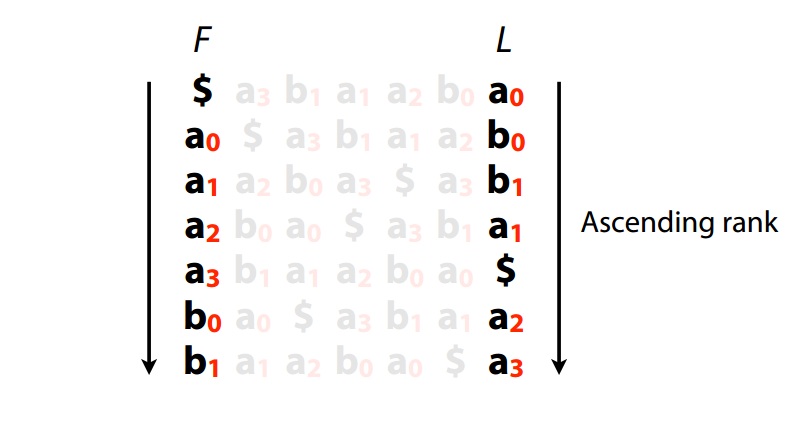 Genome Indexing (Burrows Wheeler Transform)
Find out the row starting with b1 using LF Mapping
Start from the row containing $ in the First Column
Find out what’s in Last Column of that row (here its a0)
Compare it with query (b1)

If MATCH, then 
	- Find b1 in First Column
	- Print row number
	- Terminate

If No MATCH, then
	- Find the row with that element in the First column
	- Go to Step 2 and Repeat
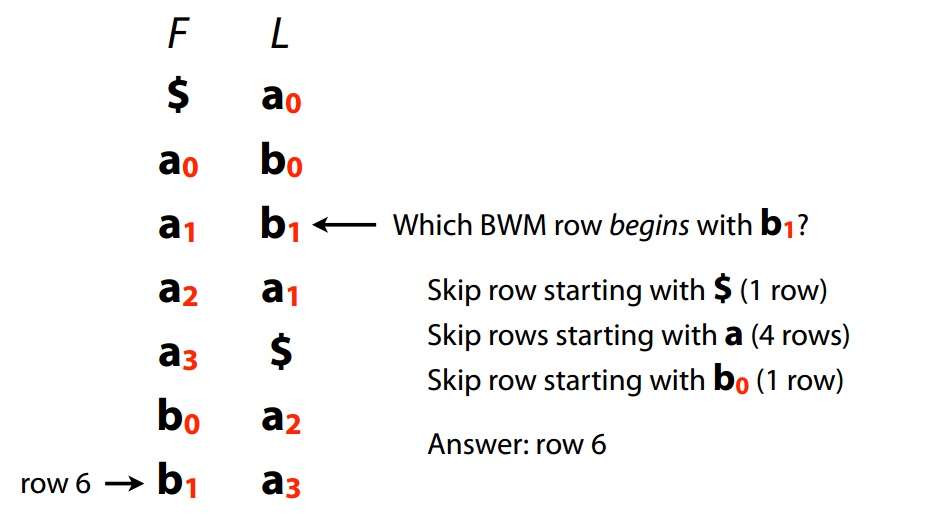 Start
Genome Indexing (Burrows Wheeler Transform)
F
L
Find Original Gene using LF Mapping if BWT (T) is Given
Original Gene = abaaba (Not Given)
Given BWT (T) = abba$aa
Store it as Last Column
Draw the First Column by sorting the elements of Last Column Lexicographically
Assign numbers to distinguish characters in an ascending manner
Start LF Mapping from Starting Element ($)
For each element found in the LAST column, write it from right to left
Start
$
a0
a0
b0
a1
b1
a2
a1
a3
FINISH
$
b0
a2
b1
a3
b
a
a
a
b
a
$
Whales and Dolphins
Their ancestors had back legs once, they could walk
Birds came from Dinosaurs
And they both descended from Reptiles
Humans have tails
While they are inside the womb! It dissolves eventually.
Bacterium
All livings beings can be traced back to a bacterium